ROL FUNCIONAL DESDE LA NORMATIVA INTERNA
Control Interno Disciplinario
Funciones de la Oficina de Control Interno Disciplinario:Manual de Funciones y Ley 734 de 2002.
Como función preventiva y de Capacitación
A través de la capacitación, la sensibilización y la vigilancia del actuar de los servidores públicos de tal manera que se pueda advertir cualquier hecho que pueda ser violatorio de la Constitución o a la ley
Como función sancionatoria
Cuando se hace necesario iniciar, adelantar y fallar una investigación como consecuencia de la comisión de una falta disciplinaria
SERVIDOR PÚBLICO
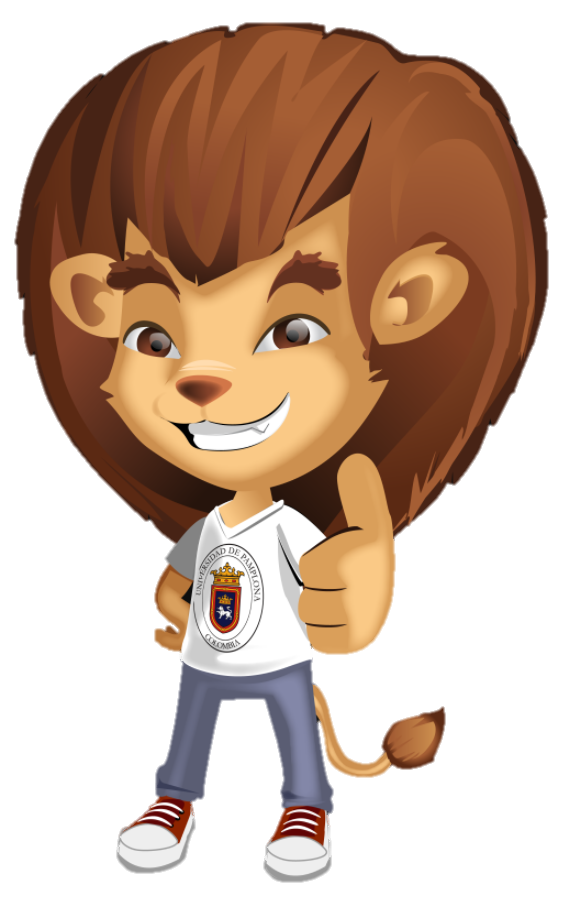 Es todo aquel que presta una FUNCIÓN PÚBLICA, desde donde este, incluyendo a particulares, con una característica, la prestación del servicio, con unas funciones previamente establecidas, con unas competencias.
CLASIFICACION DE LOS SERVIDORES PUBLICOS
CON VINCULO LABORAL
MODALIDADES LABORALES INDIRECTAS
MODALIDADES NO LABORALES
AUXILIARES
Con el fin de dar debida y oportuna respuesta a las diferentes solicitudes que se realizan, es necesario tener en cuenta las siguientes disposiciones legales contenidas en la Ley 734 de 2002, Código Disciplinario Único:
ESTRUCTURA ORGANICA DE LA UNIVERSIDAD DE PAMPLONA
ESTATUTO ADMINISTRATIVO acuerdo 067/01
ESTATUTO GENERAL
Acuerdo 27 de 2002
CONSEJO SUPERIOR UNIVERSITARIO
DIRECTIVOS
ASESOR
GOBIERNO Y DIRECCIÓN
EJECUTIVO
RECTOR
VICERRECTORES
TÉCNICO
ADMINISTRATIVO
SEDES
FACULTADES
OPERATIVO
CURRICULAR
AUTO EVA. Y ACREDITACIÓN
TRABAJO DE GRADO
ETICA EN INV. CIENTIFICA
Disciplinario Estudiantil
ESCUELAS
ESTATUTO DOCENTE acuerdo 130 de 2002
CONSEJO ACADÉMICO
COMISIÓN de vigilancia de la administración de la carrera administrativa
INST. INVENTIGACIÓN
GRUPOS INVESTIGATIVOS
ORGANIZACIÓN GESTIÓN Y ADMINISTRACION ACADÉMICA
CENTROS DE INV. CIENT. Y TEC.
DOCENTES
Dedicación Exclusiva
Tiempo Completo
Medio Tiempo
CENTROS
GRUPOS DE TRABAJO
COMITÉS
CREAD
Asignación Puntaje
Auxiliar
Asistente
Asociado
Titular
UNIDADES OPERATIVAS
MANUAL DE FUNCIONES
NORMATIVIDAD UNIVERSIDAD DE PAMPLONA
CONSTITUCION POLITICA DE COLOMBIA
Bloque de Constitucionalidad
SUSTANCIAL
Libertad de Catedra
LEY 30/92 D.R
Autonomía
ACUERDOS
- A. 27/02 Estatuto General
- A. 067/01 Estatuto Adtivo
- A. 130/02 Estatuto Docente
- A. 078/15 Estatuto Presupuestal
- Plan de Desarrollo 2012-2020
- A. 186/05 Reglamento Pregrado
- A. 040/16 Reglamento Posgrado
ORGANICA
CPACA LEY 1437/11 – LEY 734/2002 C.U.D – (…)
ESTATUTARIA
PROYECTO EDUCATIVO INSTITUCIONAL
Acuerdo 092 de 2017
MARCO
Acuerdo 002/07 Estatuto Contratación
Resoluciones
Actas Comité
Circulares
Comunicaciones
Manual de Funciones
ORDINARIA
Valores y Principios
TRAMITE DE LA ACTUACIÓN A.A
Medios electrónicos
Verbal
Escrito
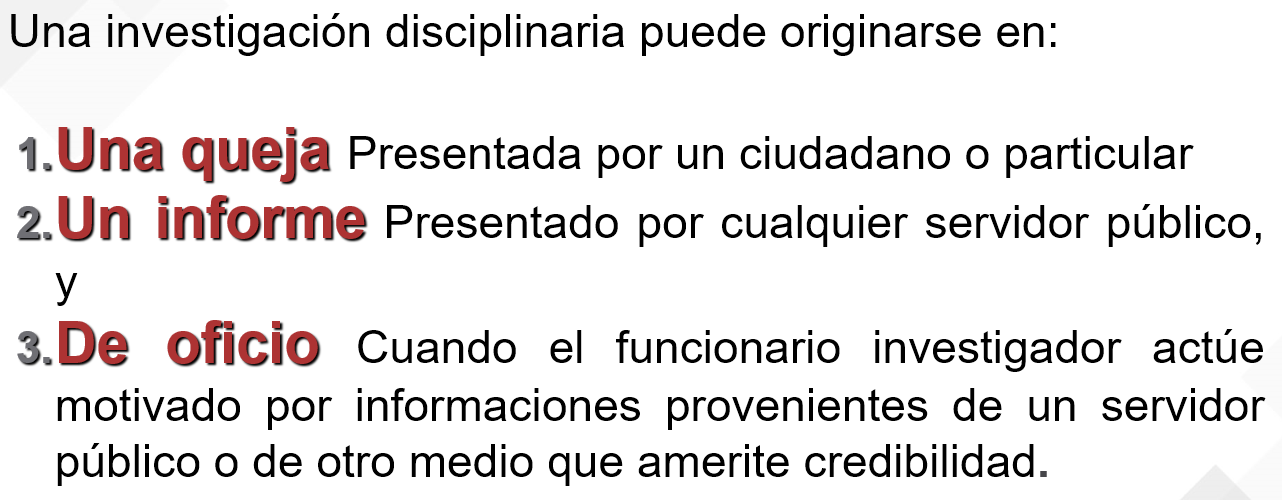 Puede decretar practica de pruebas:
Pronta solución.
Participación  ciudadana. 
Asegurar contradicción .
No existen  etapas  preclusivas – Sanear el proceso y remover obstáculos meramente formales.
DEBER DE COMUNICAR  LAS ACTUACIONES  A TERCEROS E INTERVINIENTES
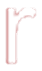 CONTROL
AUTORIDAD EN EL EJERCICIO DE SU ROL FUNCIONAL
TUTELA
JERARQUICO
SITUACIONES
AUTOCONTROL
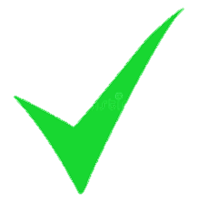 vínculo
C O M P E T E N C I A
APTITUD PARA OBRAR
Protempore
    Materia
        Territorio
            En Razón a algo
                Cuantía
OBLIGATORIA
IMPRORROGABLE
IRRENUNCIABLE
JERARQUIA
privado
PRINCIPIOS
Capacidad
Resolver problemas de los profesores y estudiantes que trasciendan
Atender y resolver los asuntos Académicos de los Profesores y Estudiantes de la Facultad
S.P
Responsabilidad Personal
Supervisar el cumplimiento de las responsabilidades académicas de los profesores
Dirección General Control y Vigilancia
Reclamos: -NOTAS
-FRAUDE EN PRUEBA EVALUATIVA
-OTRAS ANOMALIAS
-CONTRATACIÓN
DELEGACION
AVOCACIÓN
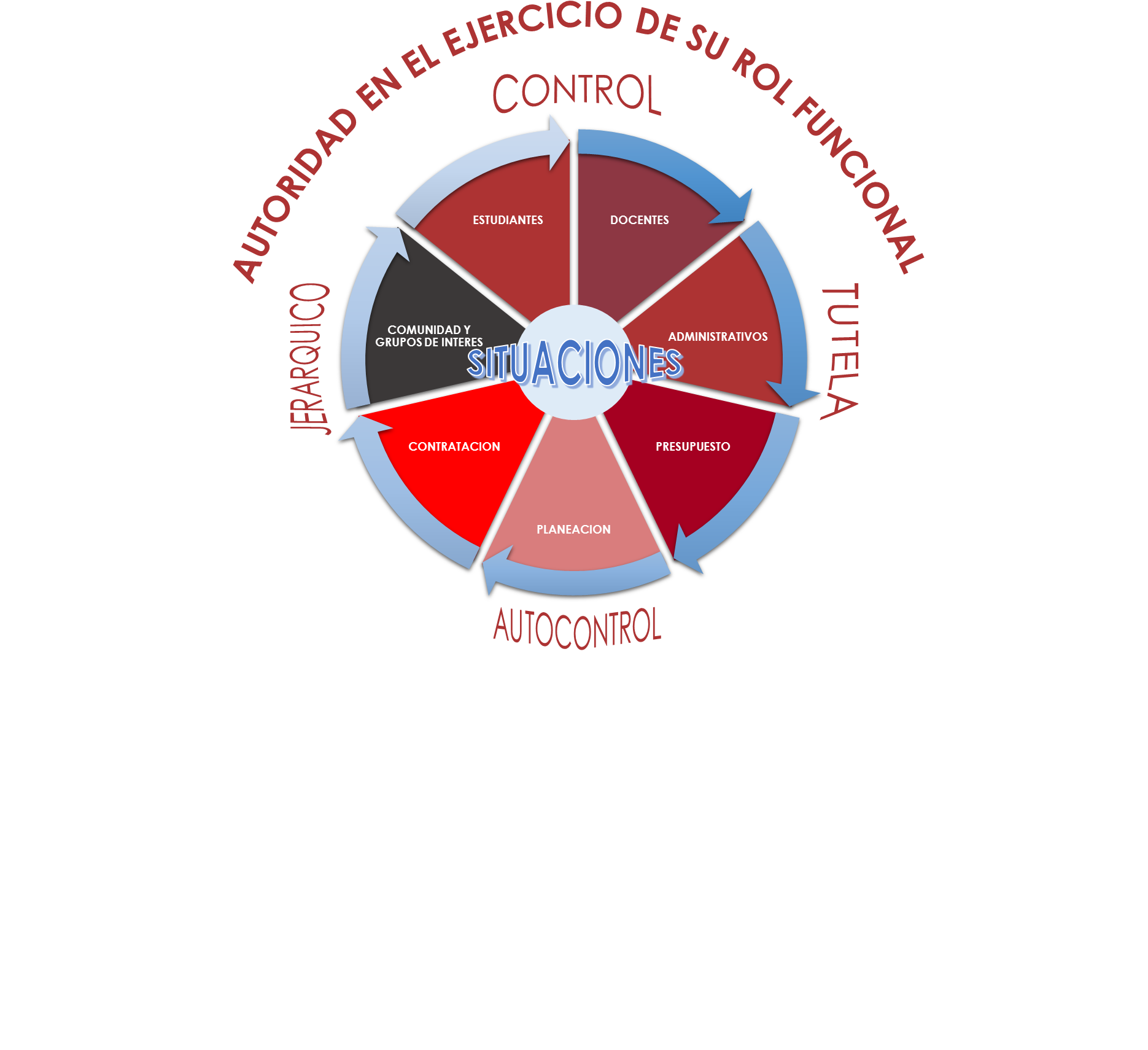 PROCESO – PROCEDIMIENTOS (Formalidades)
TRAZABILIDAD
DEBER FUNCIONAL
DERECHO DE PETICIÓN
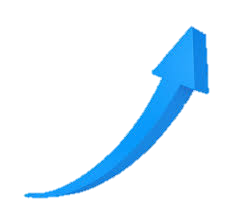 Remite Respuestas anteriores
TITULAR
Si no es posible resolver en el plazo establecido, la autoridad expresara los motivos y señalara el plazo de resolución (no se puede exceder del doble de lo previsto.
Cuando una pluralidad (+10 personas) formulen peticiones análogas, la autoridad podrá dar única respuesta. (Diario web, entrega a quien solicite)
Peticiones entre autoridades, 10 días hábiles.
SOLICITUD
DESISTIMIENTO TACITO
DESISTIMIENTO EXPRESO
Consecuencias:
•Reactive término y continúe actuación administrativa a fin  de dar resolución pronta completa y de fondo. 
•Decrete desistimiento  y archivo proceso, mediante  acto administrativo.

Nota.
La petición puede ser presentada de nuevo  siempre y cuando, el derecho sustancial fundamento de la petición no haya prescrito o extinto.
DOCUMENTOS RESERVADOS
Defensa y seguridad nacional.
Derecho a la privacidad e intimidad.
Datos ley financiera y Comercial  ( Ley 1266/2008) 
Amparado por el secreto profesional 
Protegidos por el secreto comercial o industrial. 
Datos genéticos
FORMACION Y EXAMEN DE EXPEDIENTES
Una misma actuación = 1 expediente. 
La actuación tramitada ante varias autoridades = Se  acumularan los expedientes, realizándose ante la autoridad donde se realizó la primera actuación. 
Si hay oposición =  Mecanismo  de definición de competencias administrativas 
Documento carácter reservado =  Cuaderno separado.
Cualquier persona tendrá derecho  a examinar el expediente.
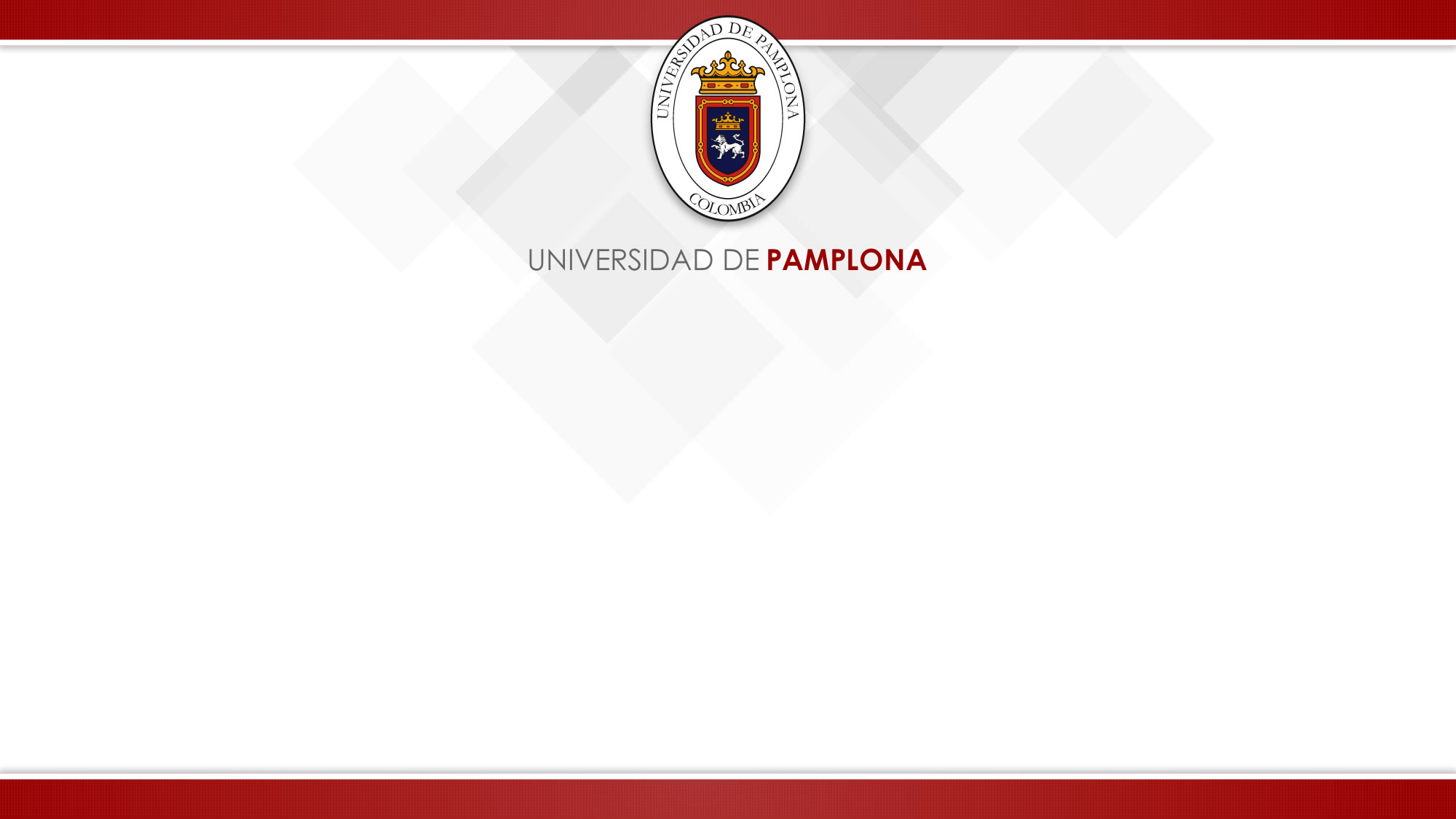 GRACIAS
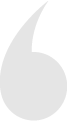 Formando líderes para la construcción de un nuevo país en paz
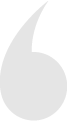